Same Day ACH: A Credit Union Viewpoint
April 28, 2016
Sandy Ortins, AAP, NCP
Senior Director, Education
Mark of Excellence
NEACH, as a Direct Member of NACHA, is a specially recognized and licensed provider of ACH education, publications and support.  Regional Payments Associations are directly engaged in the NACHA rulemaking process and the Accredited ACH Professional (AAP) program.

This material is not intended to provide any warranties or legal advice, and is intended for educational purposes only.  NACHA owns the copyright for the NACHA Operating Rules & Guidelines.  Any unauthorized use or access is expressly prohibited.

This presentation is copyrighted. Any unauthorized reproduction, reuse or rebroadcast is expressly prohibited. Please contact the NEACH Education Department for more information.
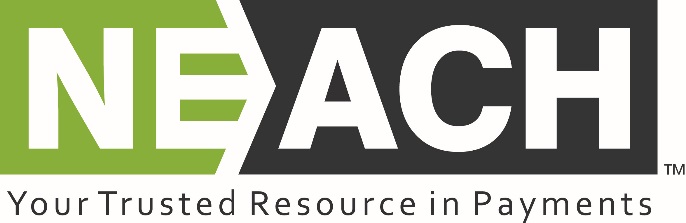 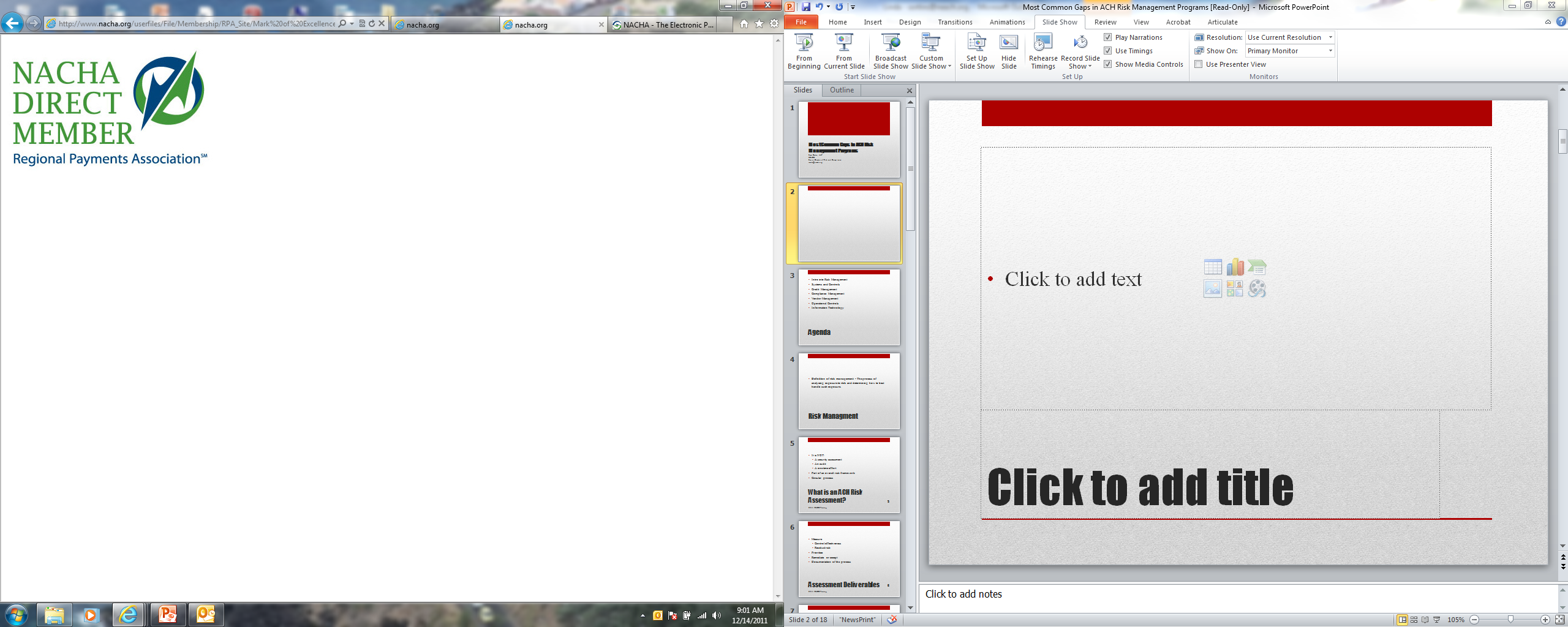 [Speaker Notes: As a Regional Payment Association and Direct Member of NACHA, NEACH is specifically recognized as the only licensed provider of ACH Education in New England

The material is for educational purposes only and is not intended to provide any warranties or legal advise. Please refer to legal counsel for legal advice. 

NACHA owns the copyright to the NACHA Operating Rules.]
“Same Day ACH is more than just a challenge to be met or a change made to the payments system.  It’s a strategic and competitive advantage, the impact of which will be felt for years to come”
“Same Day ACH is a new tool in their toolbox”
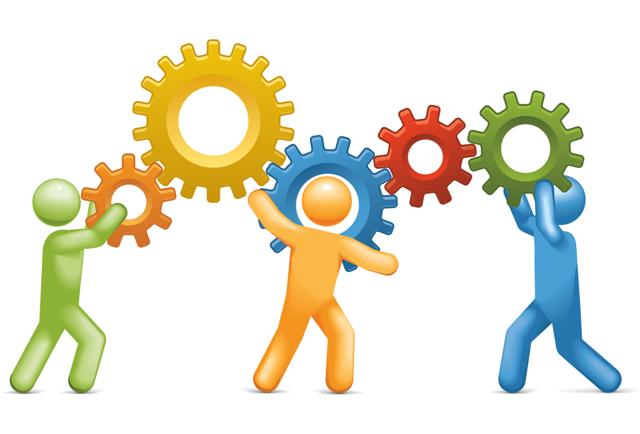 Strategically:
Same Day ACH is an immediate step we can take to enhance the payment system, demonstrating that financial institutions can work together to advance payments.

Same Day ACH creates a foundation on which to build other services.
Why Same Day ACH?
Responding to Market Needs:
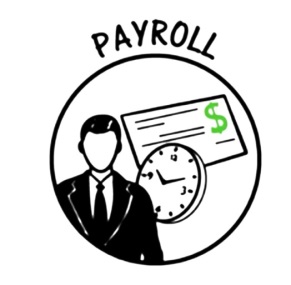 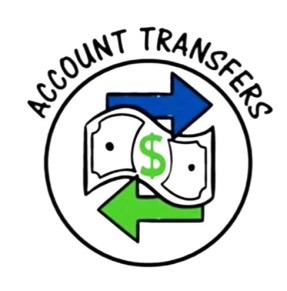 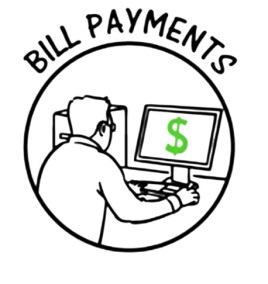 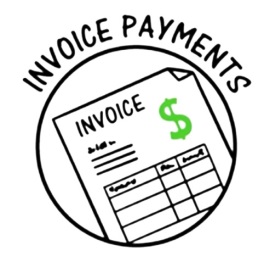 71 million ACH payments are made every day

Same Day ACH creates an “option”
The choice of a premium service to make a payment faster.

Support desires of your credit union’s members
What Is Same Day ACH?
New Processing Windows
RDFI Requirements
Same Day Entry Fee
Morning window – 10:30 am ET for file submission; 1:00 pm ET settlement 

Afternoon window – 2:45 pm ET for file submission; 5:00 pm ET settlement
All RDFIs in ACH network mandated to receive same-day payments

Funds availability for ACH credits by 5:00 pm local time
Fee paid from the ODFI to the RDFI to provide some recovery for RDFIs to make Same Day ACH a reality
5.2 cents
Existing one-day and two-day ACH processing and settlement capabilities will not be impacted
Specific Use Cases
Hourly and emergency payroll (also bonuses, off-cycle payroll)
Expedited business-to-consumer payments (insurance payouts)
Faster business-to-business payments (goods held until payment is received)
Accelerated merchant card settlement 
Consumer-to-business online bill payments (due-date payments)
Person-to-person payments (split bills, emergencies)
Collection services
New account opening funding
Loan payments: commercial, consumer
Originating…the basics
There is no compliance
It is optional to Originate
There are recommendations if you want to Originate
Same Day will happen if not creating traps to block it
And you will pay the fee
No dispute process
Same Day funds availability cannot be guaranteed as Same Day until Phase 3
Phased Implementation
Same Day ACH will be implemented in phased approach to allow the industry to acclimate to a faster processing environment, as well as to ease the industry’s implementation effort
Requirements
What Transactions Will Be Eligible for Same Day ACH?

	Virtually all ACH transactions, including credits and debits, will be 	eligible for same-day processing

	Non-monetary transactions – prenotifications, notifications of 	changes, zero-dollar remittance information transactions, etc. – 	will also be eligible for same-day processing

	Government Entries

	International transactions (IATs) and large-dollar transactions 	over $25,000 will not be eligible for same-day processing 
Dollar limit is per-transaction, not per-batch
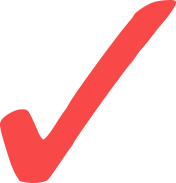 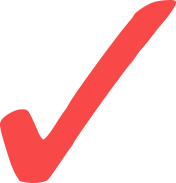 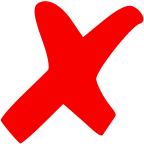 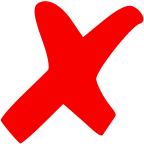 How will Same Day ACH work?
To get on the Same Day ACH train, you have to have the right ticket and be at the station on time
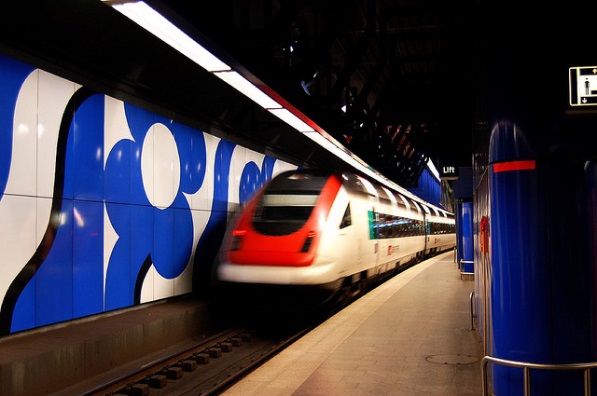 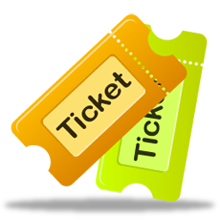 The File must include current day’s date in the Effective Entry Date field (or stale/invalid date) and meet eligibility requirements for Same Day Entries
The File must be received by the ACH Operator during one of the two Same Day Entry windows.
+
Effective Entry Date of 150909
= Same Day ACH Entry
File received in Same Day window
11
[Speaker Notes: Example includes the date of the RPA Forum presentation to show today’s date as Effective Entry Date]
How will Same Day ACH work?
Batch settled 10/25/16, 1:00 pm ET Same Day Entry fee charged
Batch submitted by 10:30 am ET
Handling of Effective Entry Date
Today’s date: Oct. 25, 2016

Batch EED: 161025
Batch settled 10/25/16, 5:00 pm ET Same Day Entry fee charged
Batch submitted by 2:45 pm ET
Batch settled 10/26/16, 8:30 am ET 
No Same Day Entry fee charged
Batch submitted after 2:45 pm ET
ACH transactions that have stale or invalid Effective Entry Dates will be settled by the ACH Operator at the earliest opportunity, which could be the same day.
12
[Speaker Notes: Remind participants to review their usage of the Effective Entry Date field and educate customers on the proper use. 
Improper use can mean inadvertent Same Day ACH Entries.]
Same Day ACH – Optional Indicators
NACHA Options








Other Methods may be used between the ODFI and the Originator

None of these methods matter to the Operator. They will not be edited
13
Same Day ACH - Same Day Entry Fee
All RDFIs are required to be compliant with each Phase

To Aid in Cost Recovery
Each ODFI must pay RDFI for each Same Day Entry
Fee collected and disbursed by Operator
Fee = 5.2 cents per Same Day Entry

Fee will be measured at 5, 8 & 10 years
Fee can be reduced or maintained, not increased

Operator will show fees on monthly statement
1 Same Day Entry Charges (charge/debit)
1 Same Day Entry Same Day Entry Received (payment/credit)

No Operator or NACHA will receive portion
14
Before Originating Same Day ACH: Some Risk Considerations
Develop an overall strategy for offering Same Day ACH
Should Same Day be offered to all or select Originators?
Not all member 
Not all products 
Determine how to identify those Originators or transaction types permitted to use Same Day ACH
Consider member’s profile (i.e., business model) when offering Same Day ACH
Review Files or have processes in place to determine compliance with Same Day eligibility rules
Ensure proper use of Effective Entry Date 
Other indicators (Descriptive Date, Company Discretionary Data)
Transactions appropriate to the phase (Phase 1, Credits only)
15
[Speaker Notes: Who would you not include?
Policies and Procedures – Who to talk to when considering implementing Same Day (Management, BofD, etc.)

If the ODFI has a new construction company as a customer, the ODFI might encourage the company to use Same Day ACH for their payroll file to ensure quicker settlement of those entries, or the ODFI might consider requiring pre-funding for the payroll file. 

When talking to an ODFI that says it pre-funds determine if this means 1) is the ODFI just checking for a balance? 2) is the ODFI holding funds? 3) Is the ODFI actually withdrawing the funds from the Originators account?]
Originator Risk Considerations
ODFI should review policies for prefunding particularly in Phase 1 when debits will not be available for Same Day 
With $25,000 per Entry limit, off-set may not be eligible for Same Day 
Some Originators may attempt to split $25,000+ items into two or more Entries
 To mitigate their risk, ODFIs should monitor for this and educate Originators
The ACH Rules Enforcement Panel will have final authority on any instances when it appears that an ODFI, Originator or Third-Party Sender is attempting to evade the limit
[Speaker Notes: When talking to an ODFI that says it pre-funds determine if this means 1) is the ODFI just checking for a balance? 2) is the ODFI holding funds? 3) Is the ODFI actually withdrawing the funds from the Originators account?]
RDFI-The Basics
You must receive Same Day Entries
You will receive Same Day Entries at:
12:00 noon ET (1200 ET)
4:00pm ET (1600 ET)
Funds Availability in phase 1 and 2 is end of your processing 
Funds Availability in phase 3 is 5:00 pm local time
Only Real Rule is you must comply with Funds availability
You are going to get 5.2 cents per Entry, what will you do with that?
What is end of process date?
RDFI is required to make funds available from a Same-Day ACH credit in its member's account no later than the end of processing of transactions for that settlement date. 
While funds do not need to be available for cash withdrawal at that time (e.g., via an ATM), they must be available to satisfy other subsequent debit entries against the account (e.g., to pay ACH debits and checks).

This is the time in which processing for that day ends. Your credit union may have a cut off time of Midnight.  This would mean that as of midnight all transactions for that day both debits and credits have been completed and nothing else will hit the account for that day. This requirement is that the Same Day ACH items be available at that time to at least cover any ACH debits or checks.
Same Day ACH - Return Processing
All types of Return Entries are eligible for Same Day Return
Does not have to be Same Day Entry to return same day
Can be an IAT
Can be greater than $25,000
No Same Day Entry Fee applies
19
Same Day ACH: Return Processing
All Entries are eligible for Same Day return, regardless of whether the forward Entry was Same Day or not

Same Day Entry Fees will not be charged on returns

RDFIs will not be required to send same-day returns, use of Same Day windows for returns is optional
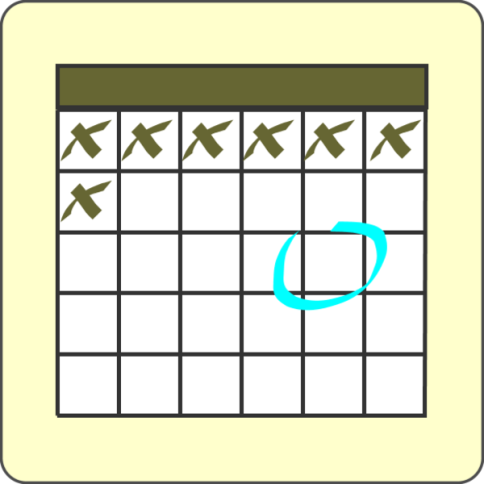 Return must be made available at opening of business on Thursday, March 19. 
RDFI may use any window during that time to return the entry
Entry settled on Tuesday, March 17. 

Settlement may have occurred at either 8:30 am ET, 1:00 pm ET or 5:00 pm ET
17
19
20
FRB Announced Windows
21
Considerations for RDFI
File processing
When to pick up
When to post
Exception handling
Find efficiencies in new return windows
Reduce float
Supplement your contingency or intra day scenario plan
Impacts on account holders
Disclosures?
Impact on current over draft practices
What Does Same Day ACH Mean to Risk?
Same Day ACH Resource
NACHA site: https://www.nacha.org/content/same-day-ach
Guidance's - $25,000 limit, End of Processing Day & 5:00 PM Local Time
Videos
Checklists

FRB Services:
https://www.frbservices.org/help/same_day_ach.html

NEACH 
Members Corner
Multiple Education Opportunities
Payments Management Conference
Rules Hotline 781-321-1011
..more..
24
Checklist
Measure impact of each Rule Change within your institution
Internal discussion
Use of various checklist
Visit https://www.nacha.org/content/same-day-ach
25
Same Day and Real Time Payments
“..Same Day ACH will serve as a proving ground, providing credit unions a preview of what’s to come and enabling strategic discussions and decisions that will have significant repercussions well into the future.”
Why Same Day ACH and Real-Time Payments are Complementary Ways to Speed Payments
28
Questions?
Sandy Ortins, AAP, NCP
781-321-1011
sortins@neach.org or info@neach.org